ZALETY 
GŁOŚNEGO CZYTANIA DZIECIOM
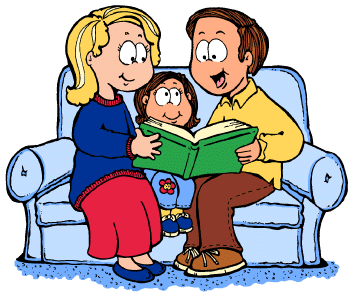 Wszyscy chcemy, aby nasze dzieci wyrosły na mądrych, dobrych i szczęśliwych ludzi. 
Jest na to jeden sposób:  
czytajmy dzieciom na głos.
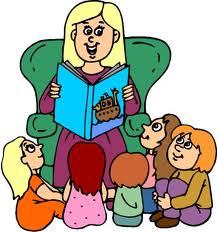 Głośne czytanie:
buduje mocną więź
 pomiędzy dorosłym a dzieckiem.
Wzmacnia 
poczucie własnej wartości 
i  wiarę  w siebie.
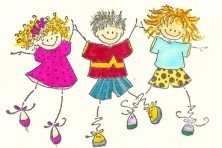 Tworzy  skojarzenie czytania
 z przyjemnością 
i poczuciem bezpieczeństwa.
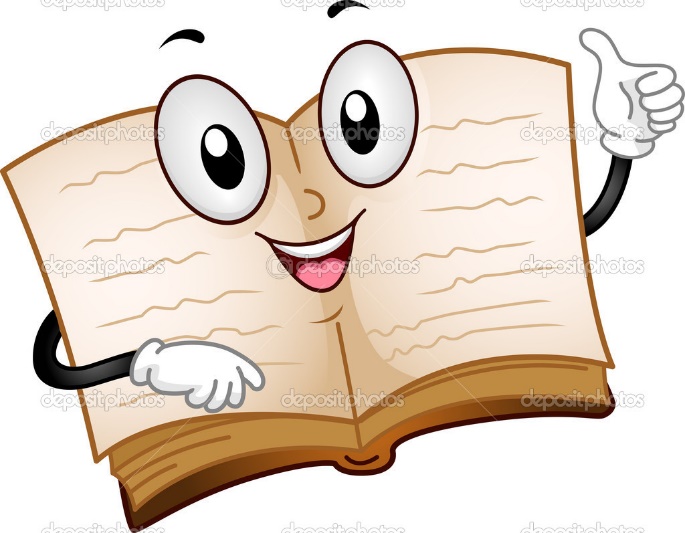 Pogłębia wiedzę ogólną,
 wpływa na rozwój,
 uczy logicznego myślenia.
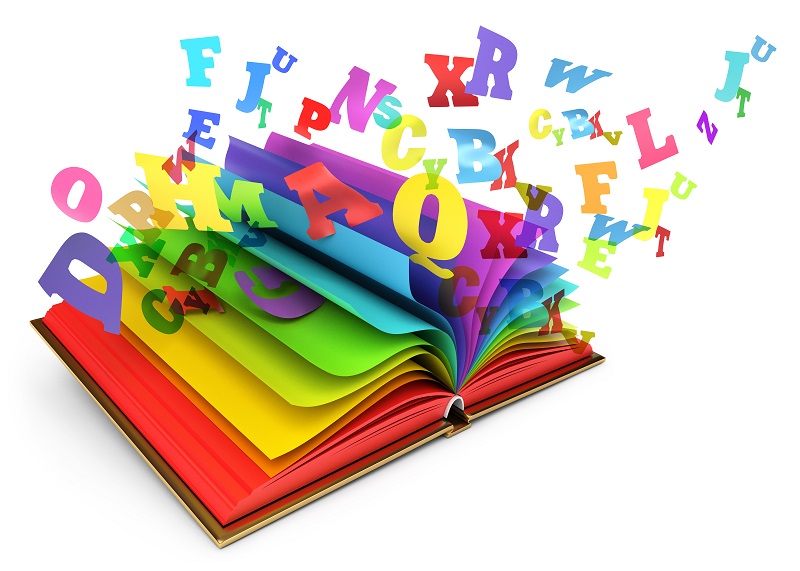 Rozwija u dziecka wrażliwość, otwartość, empatię, serdeczność.
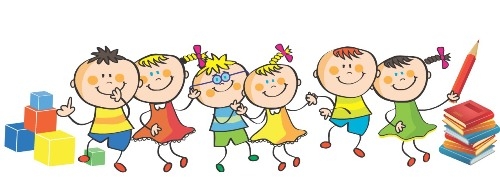 Wpływa na umiejętność 
wyciszenia się, 
ucieczki od codziennych problemów, stresów, niepokojów.
Uczy postaw moralnych, 
wpływa na zmianę
 nagatywnych postaw na pozytywne.
Chroni przed uzależnieniem się 
od telewizji, komputera, telefonu.
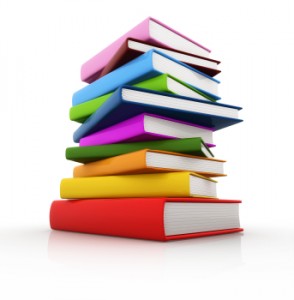 Rozwija wyobraźnię,
 poprawia koncentrację, 
ćwiczy pamięć.
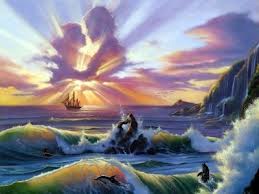 Kształtuje nawyk czytania 
przez całe życie.
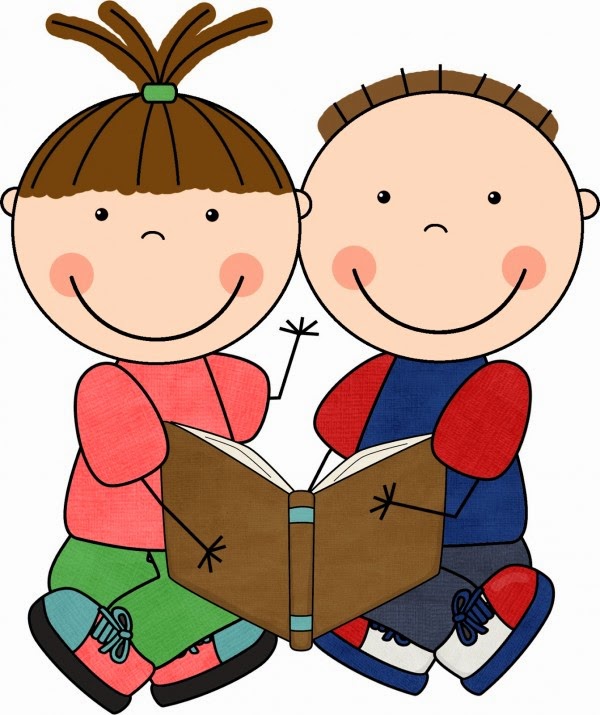 Czytajmy dzieciom 20 minut dziennie, codziennie!

Czytanie dla przyjemności jest najlepszą inwestycją w ich rozwój.
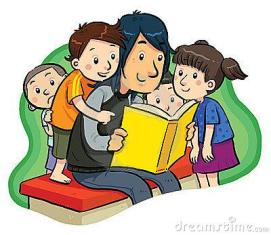 Bibliografia: 
Koźmińska I., Olszewska E., Wychowanie przez czytanie, Świat Książki, Warszawa 2011